Počítačová grafika III – 					Path tracing
Jaroslav Křivánek, MFF UK
Jaroslav.Krivanek@mff.cuni.cz
Zobrazovací rovnice – 				Rendering equation
Popis ustáleného stavu = energetické rovnováhy ve scéně.
Rendering = výpočet L(x,wo) pro místa viditelná přes pixely.
PG III (NPGR010) - J. Křivánek 2014
Rekurzivní interpretace
Úhlová formulace ZR


Pro výpočet L(x, wo) potřebuji spočítat L(r(x, w’), -w’) pro všechny směry w’ okolo bodu x.
Pro výpočet každého L(r(x, w’), -w’) potřebuji spočítat L( r( r(x, w’), -w’’), -w’) pro všechny směry w’’ okolo bodu r(x, w’)
Atd… => rekurze
r( r(x,w’), w’)
w’’
r(x, w’)
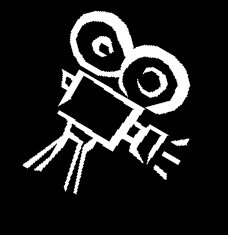 w’
wo
x
PG III (NPGR010) - J. Křivánek 2014
Sledování cest (Path tracing, Kajiya86)
Pouze jeden sekundární paprsek
Náhodný výběr interakce (ideální lom, difúzní odraz, …)
Importance sampling podle vybrané interakce
Výhoda: žádná exploze počtu paprsků kvůli rekurzi

Přímé osvětlení
Doufej, že náhodně vygenerovaný paprsek trefí zdroj, anebo
Vyber náhodně jeden vzorek na jednom zdroji světla
Nejlépe: kombinuj předchozí přístupy pomocí MIS

Trasuj stovky cest přes každý pixel a zprůměruj výsledek
PG III (NPGR010) - J. Křivánek 2014
Path tracing, rekurzivní formulace
getLi (x, ω):
	y = traceRay(x, ω)
	return 
		Le(y, –ω) + 			// emitted radiance
		Lr (y, –ω)			// reflected radiance

Lr(x, ω):
	ω′ = genUniformHemisphereRandomDir( n(x) )
	return 2p * brdf(x, ω, ω′)  * dot(n(x), ω′) * rayRadianceEst(x, ω′)
PG III (NPGR010) - J. Křivánek 2014
Sledování cest od kamery
renderImage() 
{
  for all pixels
	{
	Color pixelCol = (0,0,0);
	for k = 1 to N 
	{
	wk := náhodný směr skrz k-tý pixel
	pixelCol += getLi(camPos,wk)
	}
	return Lo / N
}
}
PG III (NPGR010) - J. Křivánek 2014
Path Tracing – Implicitní osvětlení
getLi(x, w)
{
	Color thrput = (1,1,1)
	Color accum  = (0,0,0)
	while(1)
	{
		hit = NearestIntersect(x, w)
		if no intersection
			return accum + thrput * bgRadiance(x, w)
		if isOnLightSource(hit)
			accum += thrput * Le(hit.pos, -w)
		ρ = reflectance(hit.pos, -w)
		if rand() < ρ // russian roulette – survive (reflect)
			wi := SampleDir(hit)
			thrput *= fr(hit.pos, wi, -w) * dot(hit.n, wi) / (ρ*pdf(wi))
			x  := hit.pos
			w  := wi
		else // absorb
		    break;
	}
	return accum;
}
PG III (NPGR010) - J. Křivánek 2014
Ukončení rekurze – Ruská ruleta
Pokračuj v rekurzi s pravděpodobností q

Uprav váhu faktorem 1 / q
PG III (NPGR010) - J. Křivánek 2014
Výběr náhodného směru – Importance							Sampling
getLi(x, w)
{
	Color thrput = (1,1,1)
	Color accum  = (0,0,0)
	while(1)
	{
		hit = NearestIntersect(x, w)
		if no intersection
			return accum + thrput * bgRadiance(x, w)
		if isOnLightSource(hit)
			accum += thrput * Le(hit.pos, -w)
		ρ = reflectance(hit.pos, -w)
		if rand() < ρ // russian roulette – survive (reflect)
			wi := SampleDir(hit)
			thrput *= fr(hit.pos, wi, -w) * dot(hit.n, wi) / (ρ * pdf(wi))
			x  := hit.pos
			w  := wi
		else // absorb
		    break;
	}
	return accum;
}
PG III (NPGR010) - J. Křivánek 2014
Výběr náhodného směru – Importance							Sampling
Obyčejně vzorkujeme s hustotou „co nejpodobnější“ součinu   			fr(wi, wo) cos qi

Ideálně bychom chtěli vzorkovat podle 			Li(wi) fr(wi, wo) cos qi, ale to neumíme, protože neznáme Li

Co když bude hustota přesně úměrná fr(wi, wo) cos qi ?
PG III (NPGR010) - J. Křivánek 2014
„Ideální“ BRDF Importance Sampling
Normalizace (integrál pdf musí být = 1)
odrazivost r
PG III (NPGR010) - J. Křivánek 2014
„Ideální“ BRDF IS v Path Traceru
Obecná hustota (pdf)

		...	
		thrput *= fr(.) * dot(.) / ( ρ * p(wi) )

„Ideální“ BRDF importance sampling



		...	
		thrput *= 1
PG III (NPGR010) - J. Křivánek 2014
Pravděpodobnost přežití cesty
getLi(x, w)
{
	Color thrput = (1,1,1)
	Color accum  = (0,0,0)
	while(1)
	{
		hit = NearestIntersect(x, w)
		if no intersection
			return accum + thrput * bgRadiance(x, w)
		if isOnLightSource(hit)
			accum += thrput * Le(hit.pos, -w)
		ρ = reflectance(hit.pos, -w)
		if rand() < ρ // russian roulette – survive (reflect)
			wi := SampleDir(hit)
			thrput *= fr(hit.pos, wi, -w) * dot(hit.n, wi) / (ρ * p(wi))
			x  := hit.pos
			w  := wi
		else // absorb
		    break;
	}
	return accum;
}
PG III (NPGR010) - J. Křivánek 2014
Pravděpodobnost přežití cesty
Použití odrazivosti r jako p-nosti přežití dává smysl
Pokud plocha odráží jen 30% energie, pokračujeme pouze s 30% pravděpodobností.

Co když neumím spočítat r ? 
Alternativa
Nejdříve vygeneruj náhodný směr podle p(wi)
 


Pro „ideální“ BRDF IS  stejné jako původní metoda
PG III (NPGR010) - J. Křivánek 2014
Výpočet přímého osvětlení pomocí MIS v path traceru
Multiple Importance Sampling
(Veach & Guibas, 95)
f(x)
p1(x)
p2(x)
0
1
PG III (NPGR010) - J. Křivánek 2014
Vyrovnaná heuristika (Balance heurist.)
Výsledný estimátor (po dosazení vah)




příspěvek vzorku nezávisí na tom, ze které byl pořízen techniky (tj. pdf)
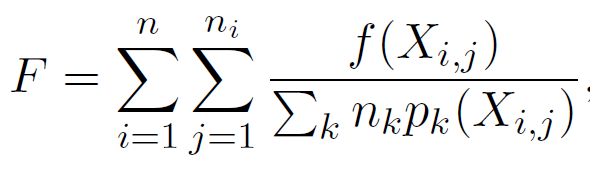 PG III (NPGR010) - J. Křivánek 2014
Použití MIS v path traceru
Pro každý vrchol cesty generované z kamery:

Generování explicitního stínového paprsku pro techniku p2 (vzorkování plochy zdroje)

Sekundární paprsek pro techniku p1 (vzorkování zdroje)
Sdílený pro výpočet přímého i nepřímého osvětlení
Pouze na přímé osvětlení se aplikuje MIS váha (nepřímé osvětlení se připočte celé) 

Při výpočtu MIS vah je potřeba vzít v úvahu pravděpodobnost ukončení cesty (ruská ruleta)
PG III (NPGR010) - J. Křivánek 2014
Více zdrojů světla
Možnost 1:
Stínový paprsek pro náhodný bod na každém zdroji světla

Možnost 2 (často lepší):
Náhodný výběr zdroje (s p-ností podle výkonu)
Stínový paprsek k náhodně vybranému bodu na vybraném zdroji

Pozor: Pravděpodobnost výběru zdroje ovlivňuje hustoty (a tedy i váhy) v MIS
PG III (NPGR010) - J. Křivánek 2014